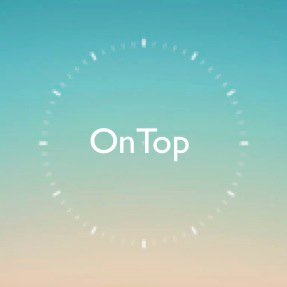 Hi-Fi Prototype
Use your time. Get more done. Be OnTop.
Matthew Millett, Pallabi Ghosh, Alec Douglas, Pascal Odek
The Problem
Many have goals they want to accomplish
Often, busy people don’t know how to fit goals into schedule
Results in endless procrastination, goals never accomplished
The Solution
App which helps people fit goals into their day
Uses data from calendar to determine when user has free time
Alerts user when they have time to accomplish one of their goals
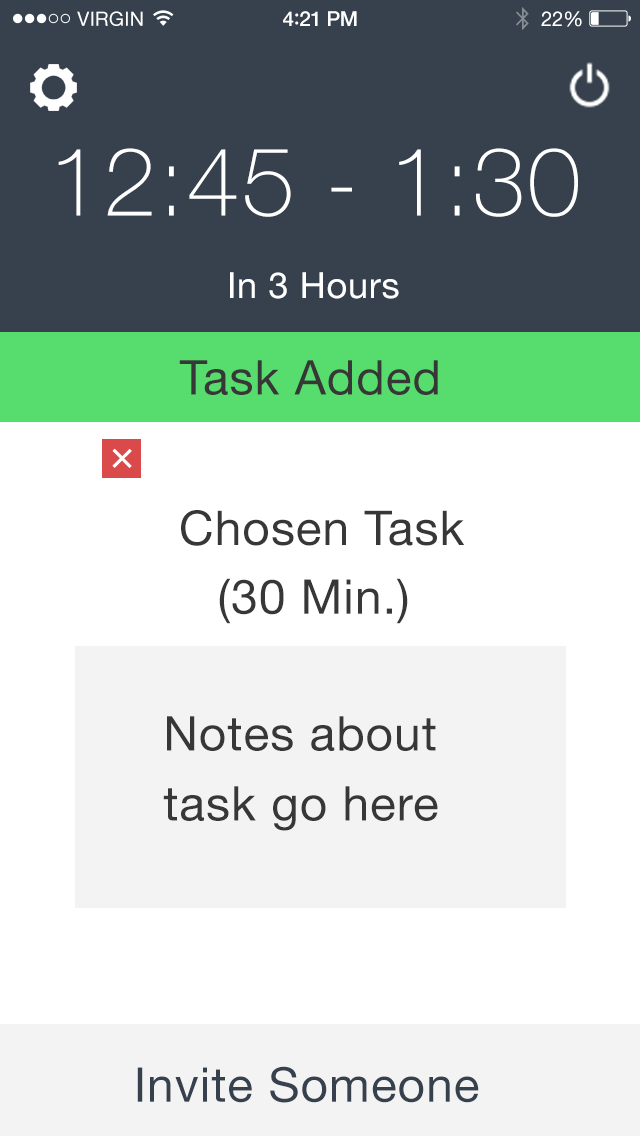 Presentation Overview
The Heuristic Evaluation (HE) results
Our new design
Our progress
A demo of the new design
Results from HE
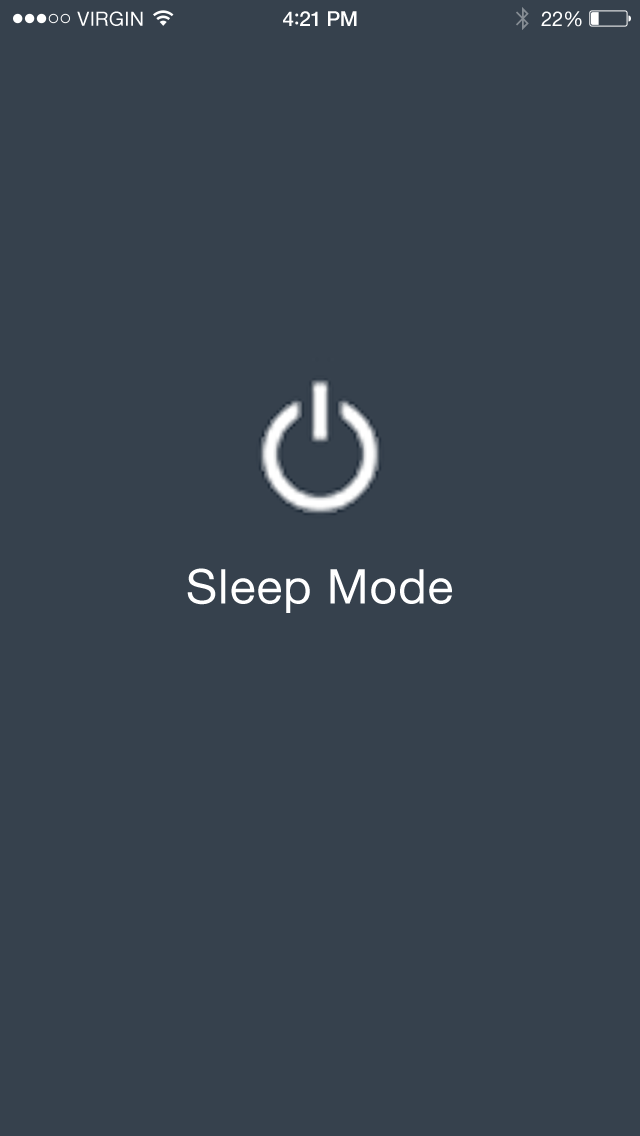 Evaluators found bug in flow of prototype
We found the bug and fixed it.
Sleep button should be moved to settings.
We considered this but decided sleep function is too important.
Evaluators confused by task removal
Task removal has singular function
Task list should have more functionality
We will improve this functionality as prototype progresses
The sleep function should have a timer so user’s don’t forget it’s on
We added a timer function to the sleep mode screen
Results from HE (cont.)
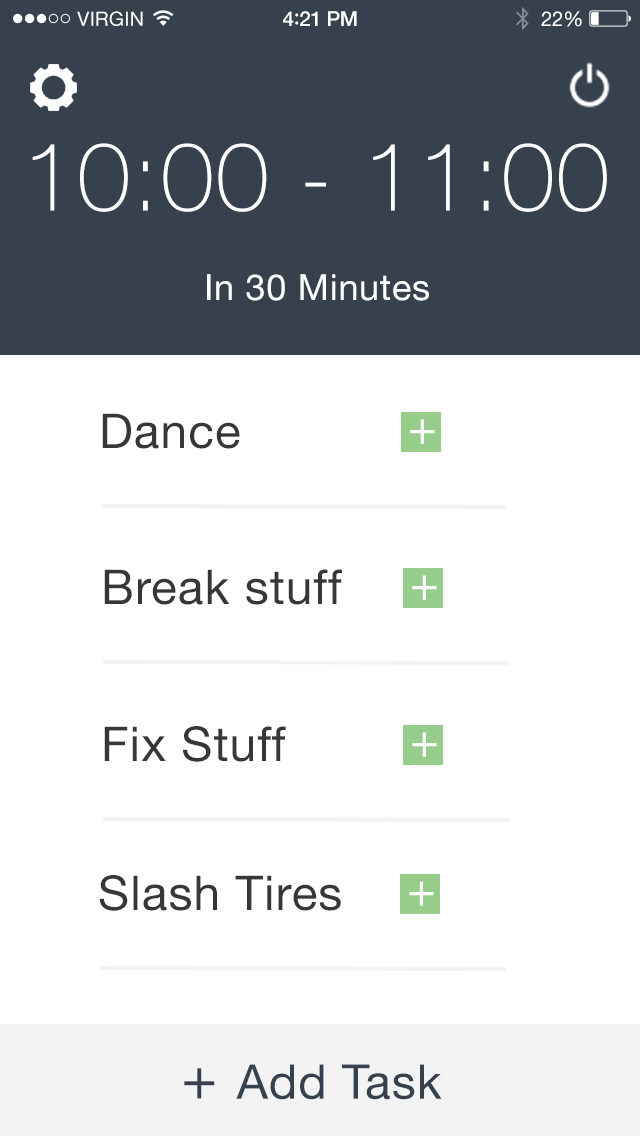 User should be able to view all current goals
Eventually, user will be able to scroll through all tasks that fit time period
User should be able to pick free time slots
Eventually, time slots will be determined based on existing calendars
App not compatible with screen readers/assistive technology
Eventually, metadata will be added to all icons/images to accommodate
After adding task, does not show up
Eventually, this functionality will be improved
Results from HE (cont.)
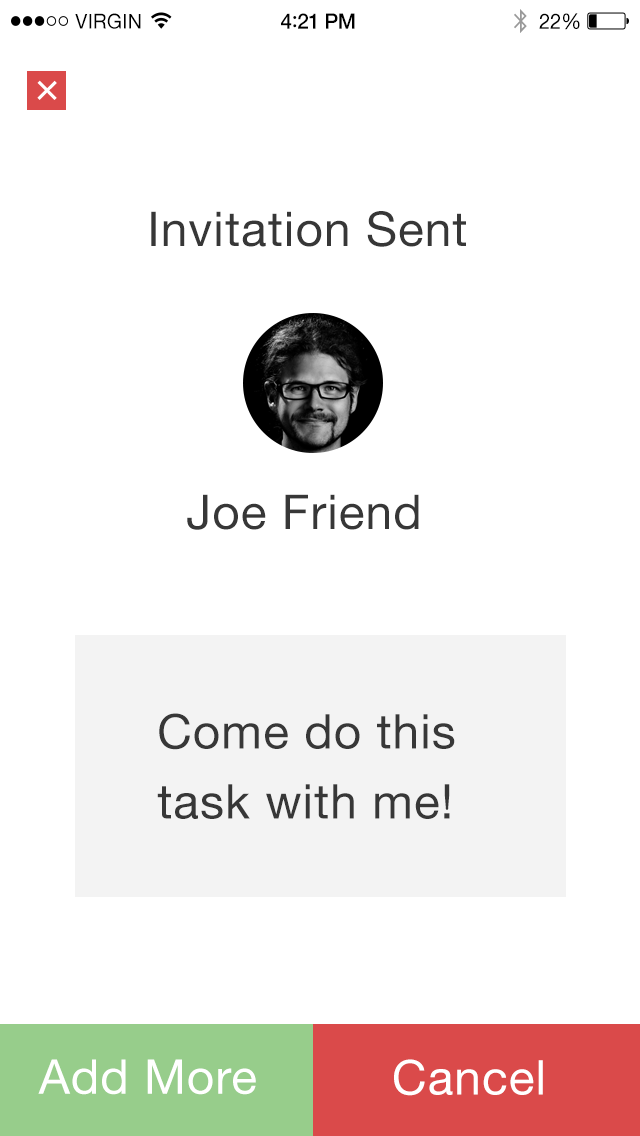 Current method of choosing time for task may cause problems
Functionality not fully fleshed out yet
After adding friend to task, two cancel buttons appear
we removed the x button in top left corner
After adding friend to task, “add” button has unclear function
we clarified the text on this button
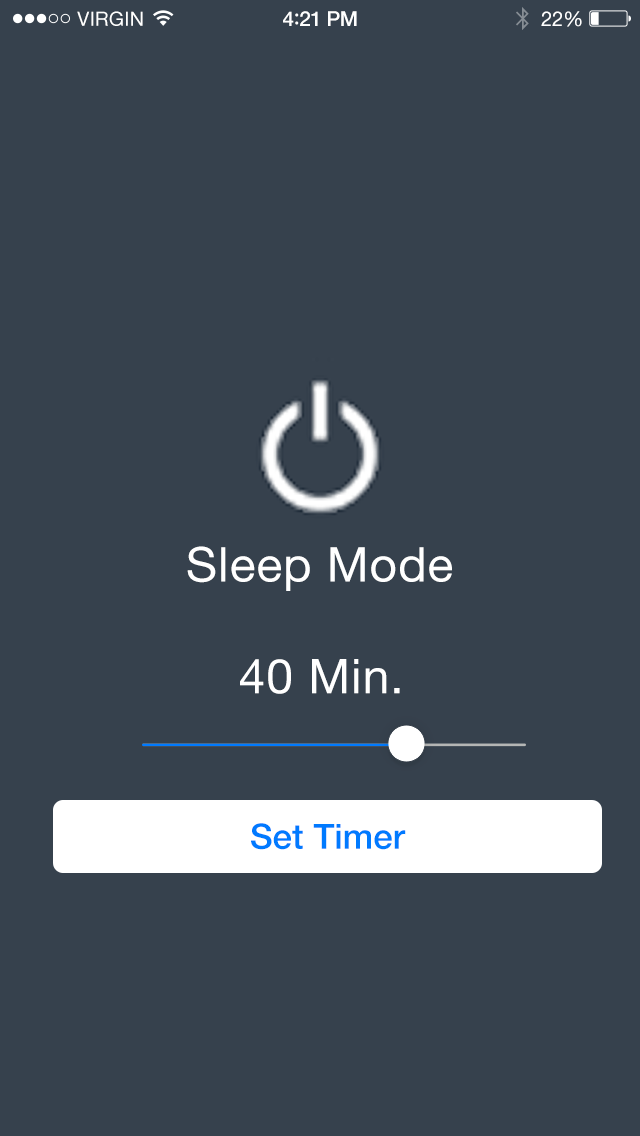 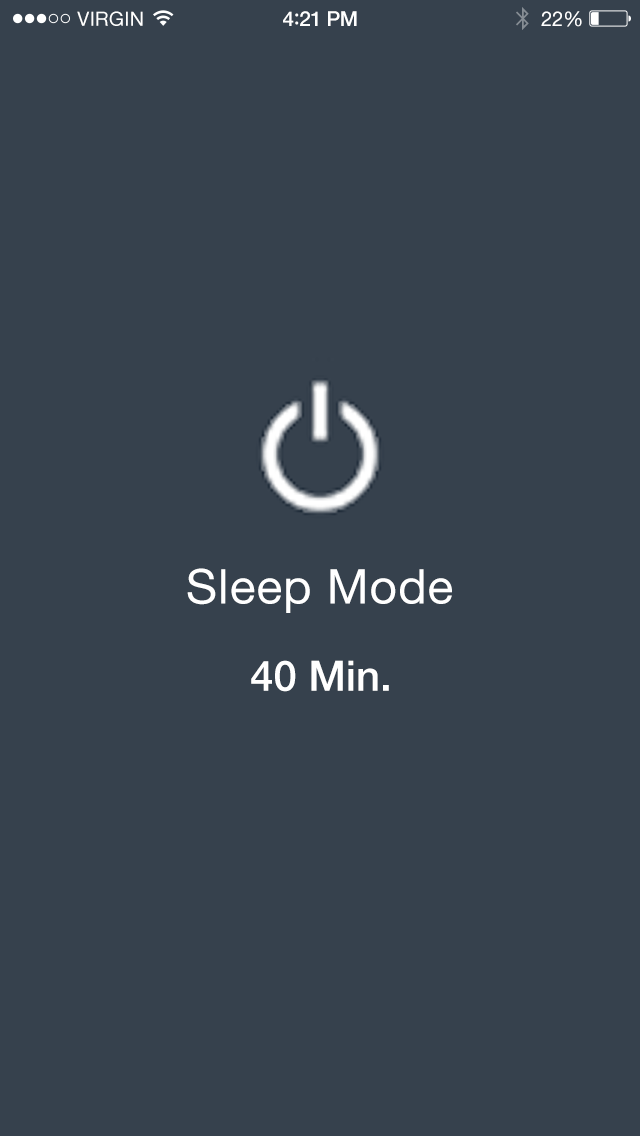 Our New Design
Users can choose how long the app will stay in sleep mode.
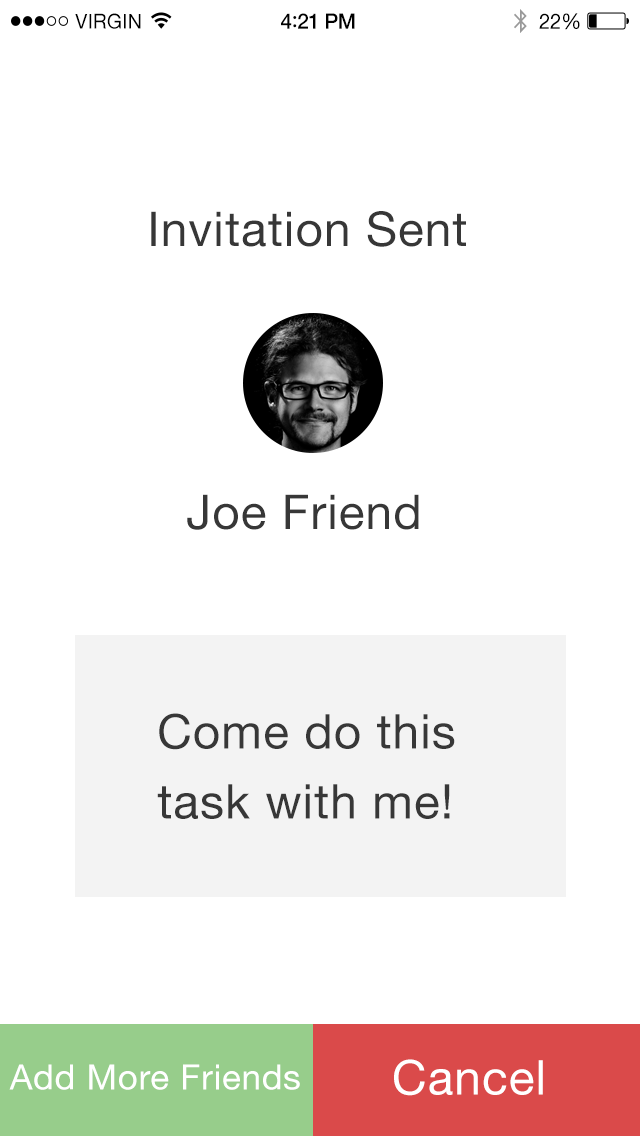 Our New Design (cont.)
On the “invitation sent” screen, the label on the “add button” is much more clear, and the x button in the top left corner has been removed
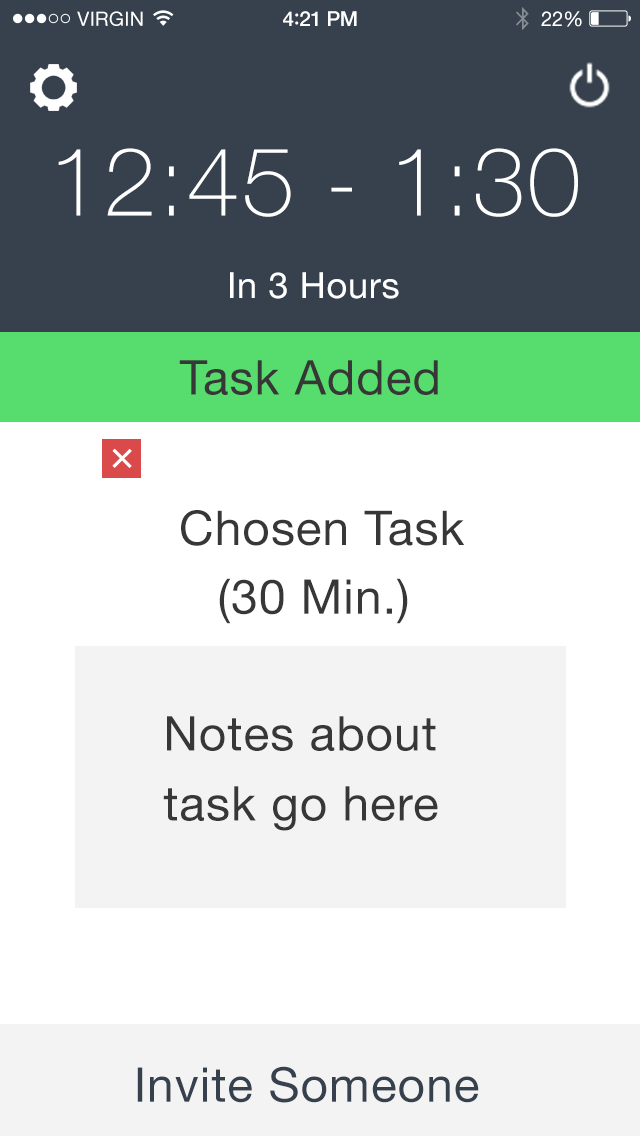 Our New Design (cont.)
When a task is added, a notification appears on the home screen to alert the user
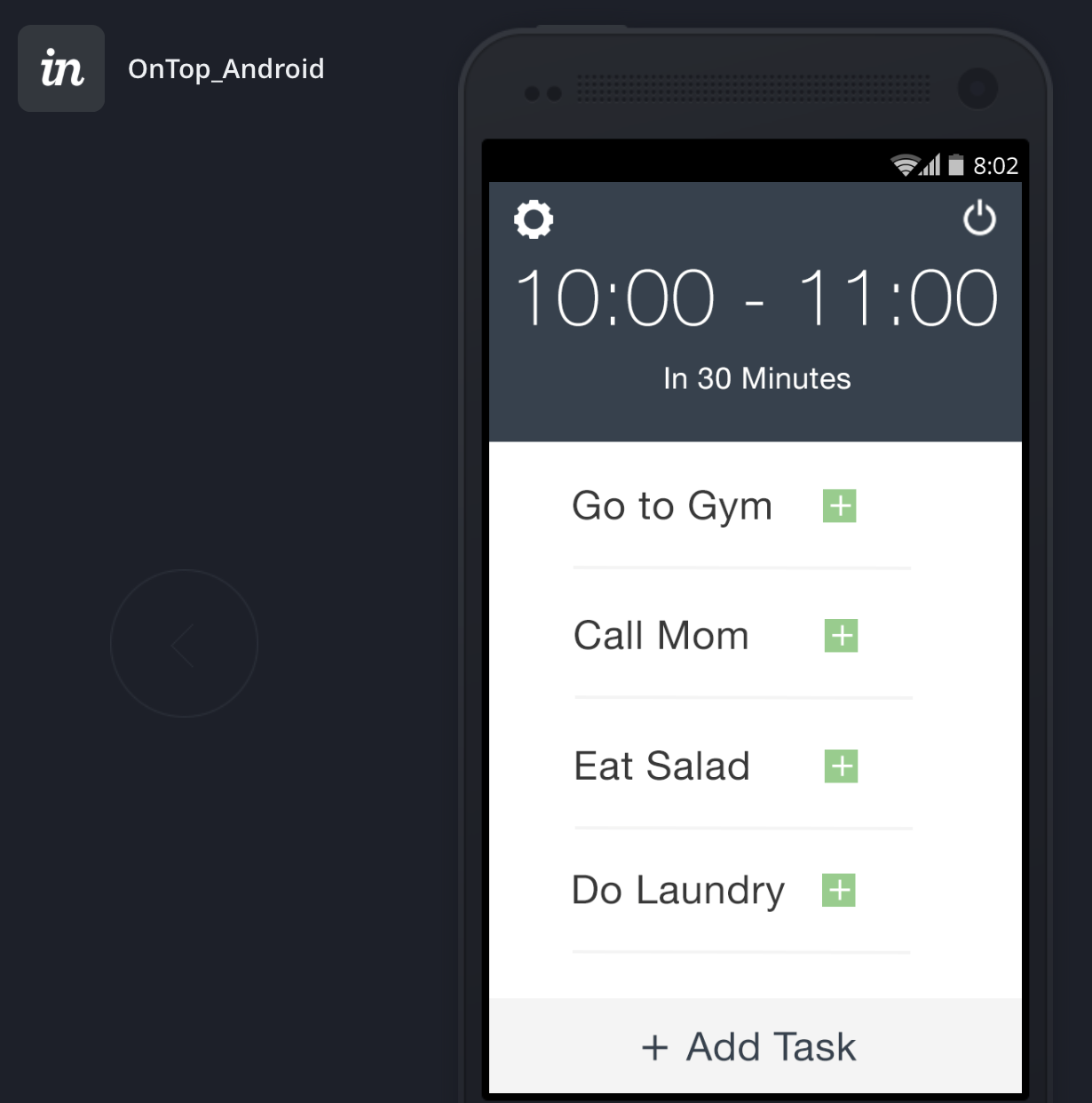 Our Progress
Current prototype developed with InVision
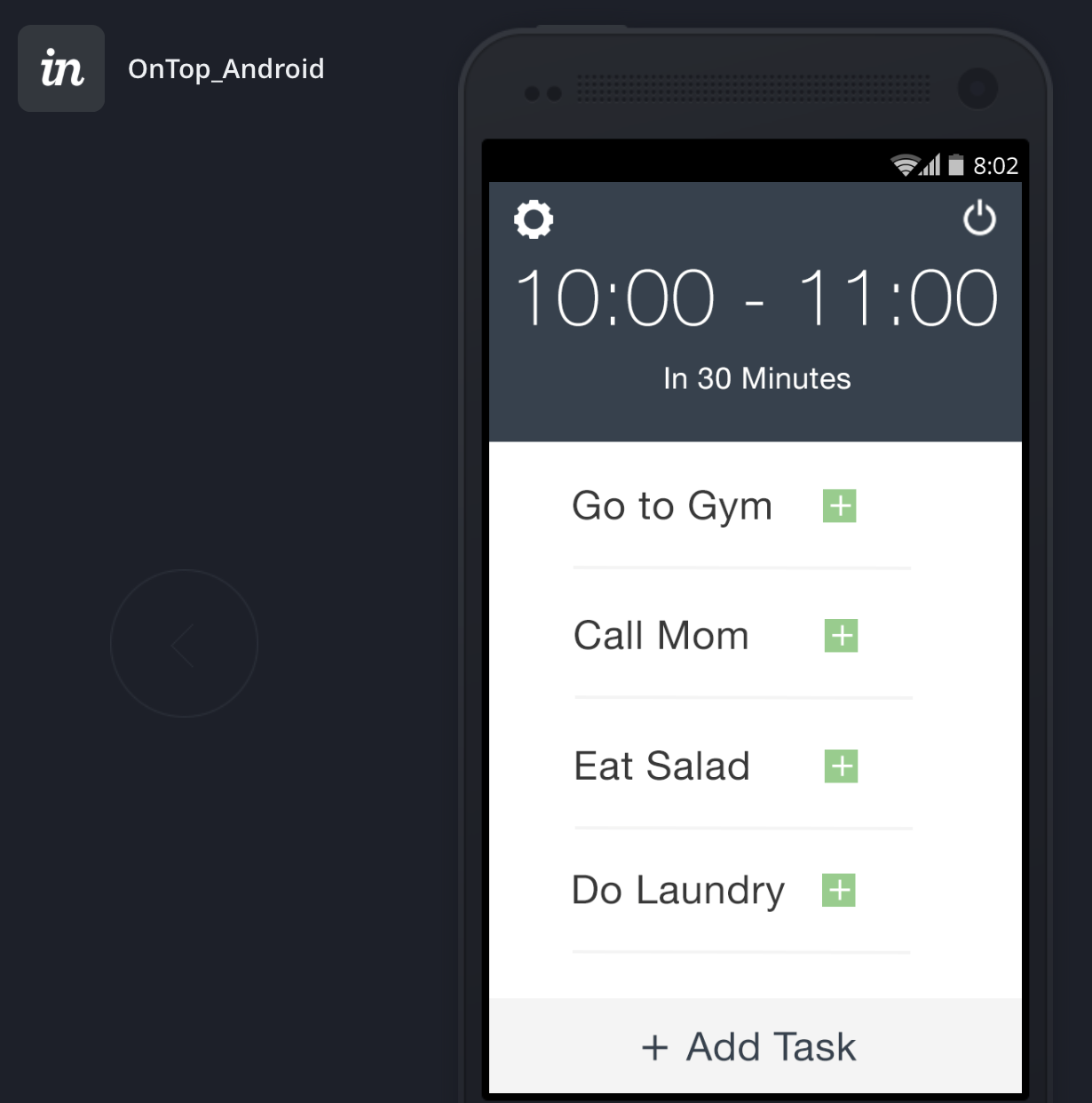 Our Progress (cont.)
Allows for fast implementation of design changes
But limited functionality
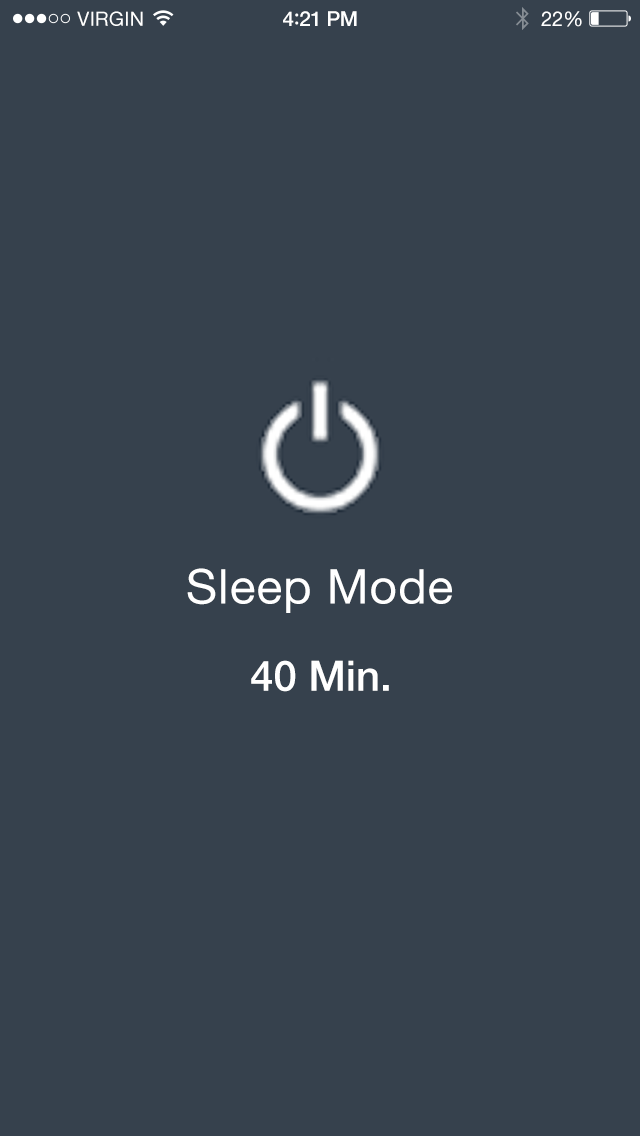 Our Progress (cont.)
Currently, all data is hardcoded
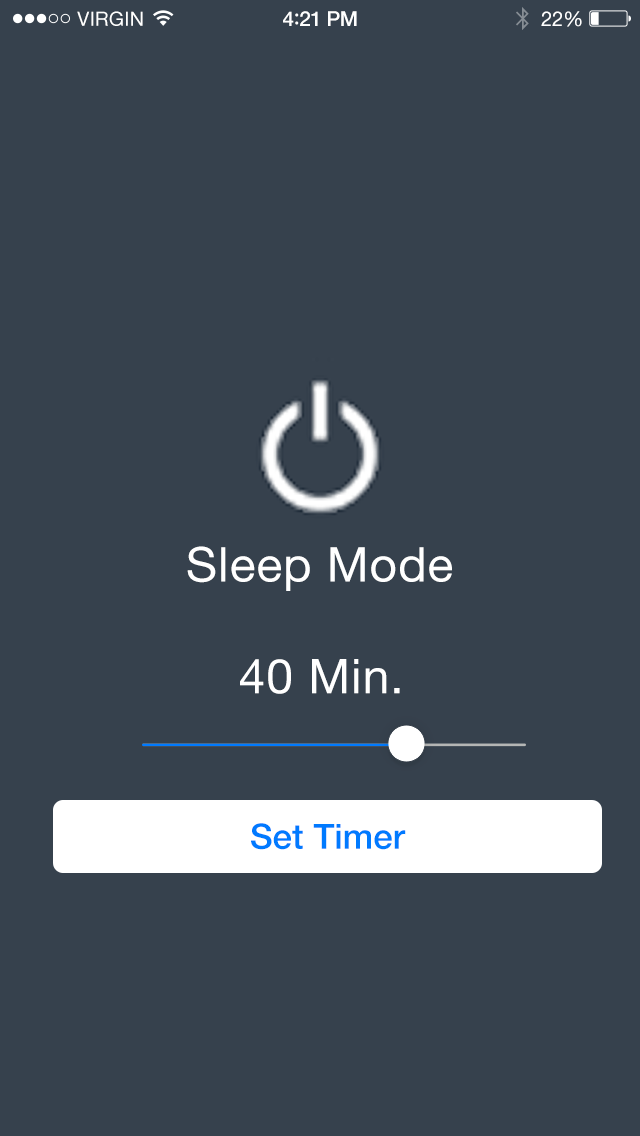 Our Progress(cont.)
Our plan: transition from InVision to iOS app
Our Progress (cont.)
Still deciding between straight Objective C or Javascript to Objective C
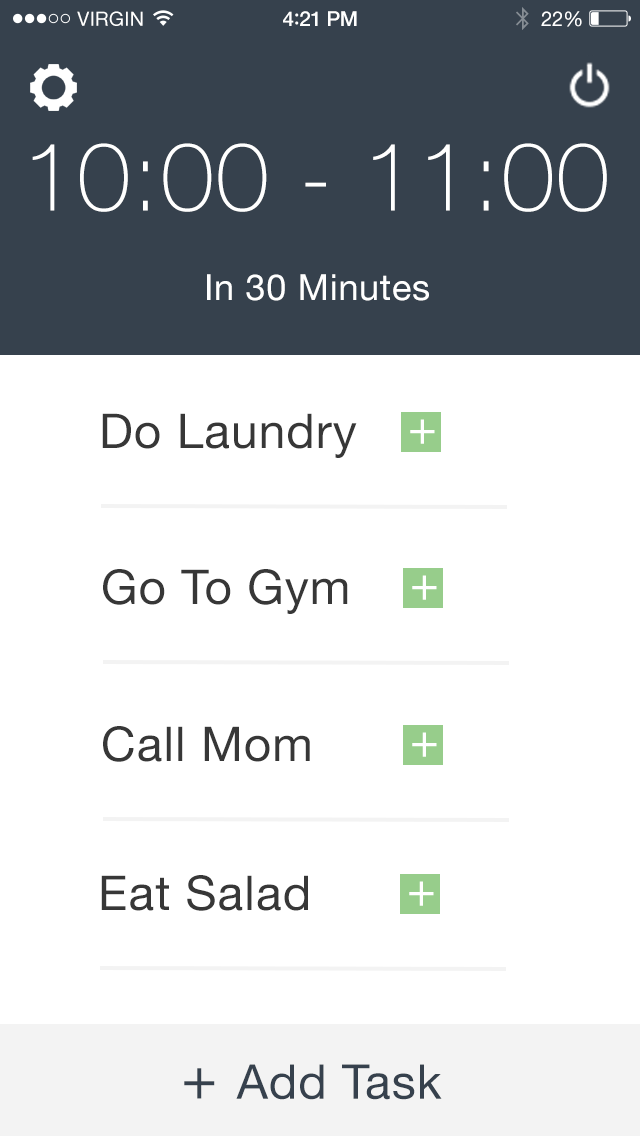 Demonstration
https://projects.invisionapp.com/share/PW1M2QTDF#/screens